ГЕРОЇЧНЕ МИНУЛЕ УКРАЇНСЬКОГО НАРОДУ В ПОЕЗІЇ ТАРАСА ГРИГОРОВИЧА ШЕВЧЕНКА «ТАРАСОВА НІЧ»
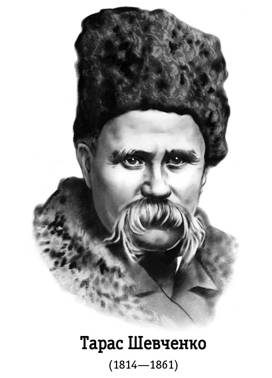 Роботу виконав: 
Демидко Євгеній Олегович, 
учень 6 класу Конотопської 
загальноосвітньої школи І-ІІІ ступенів № 10

Науковий керівник:
Дубовик Віталій Володимирович, 
учитель історії Конотопської
загальноосвітньої школи І-ІІІ ступенів № 10
спеціаліст вищої кваліфікаційної категорії
Мета дослідження:
 
аналіз історичного підґрунтя на прикладі твору Тараса Григоровича Шевченка, співставлення історичних подій та порівняння їх з історичними фактами
Завдання дослідження:
-Ознайомитися та опрацювати наукову літературу, що висвітлює досліджуване питання;
-Проаналізувати поезію Т.Г.Шевченка «Тарасова ніч»;
-Вивчити та співставити історичні події, які описані в поемі;
-Дати власну оцінку історичним подіям минулого та порівняти їх із сьогоденням
РАННЯ ТВОРЧІСТЬ т.Г.ШЕВЧЕНКА  1838 РІК                                             ДРУК ПОЕМИ т.Г.ШЕВЧЕНКА                    «ТАРАСОВА НІЧ»
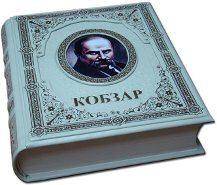 ПОВСТАННЯ ПІД ПРОВОДоМ ТАРАСА ФЕДОРОВИЧА (ТРЯСИЛА)       (ТРАВЕНЬ 1630 РІК)
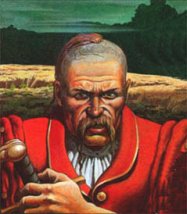 Польський  гетьман с.конецпольський
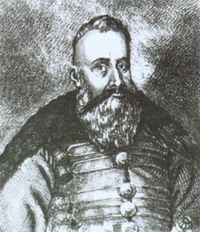 Козацько-селянські  повстання
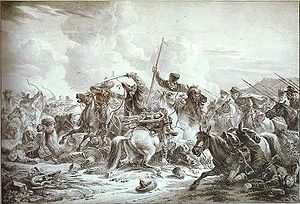 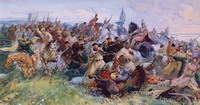 Робота над виконанням проекту
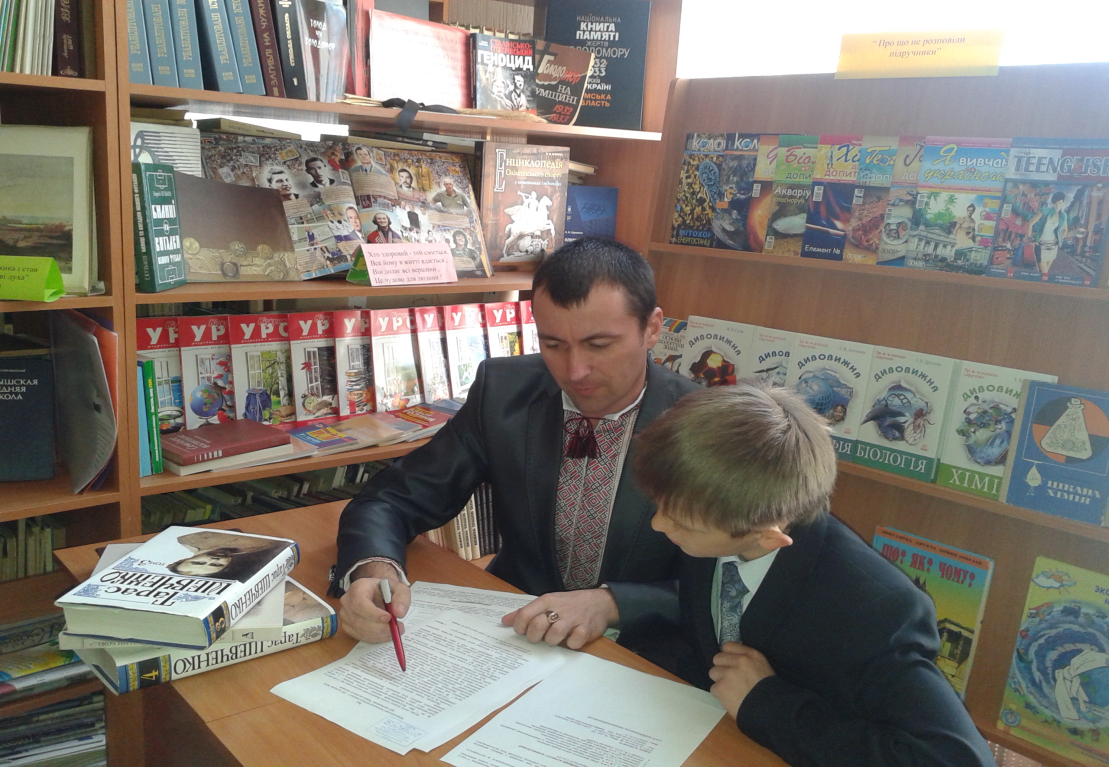 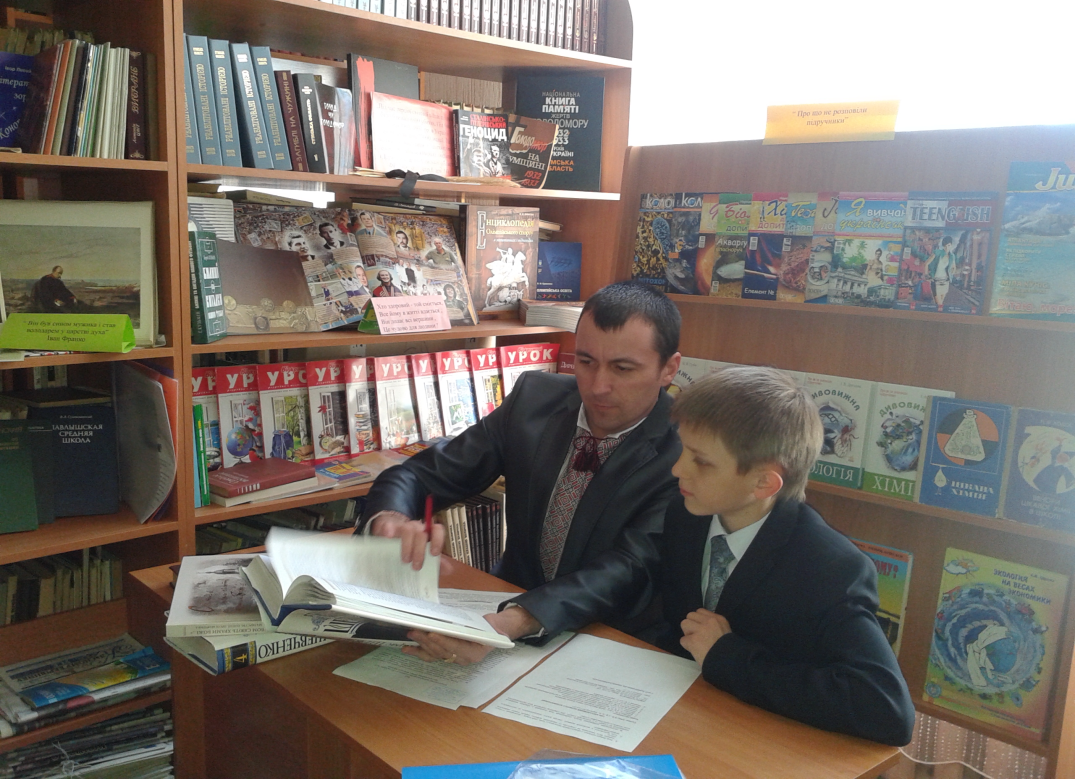 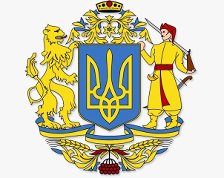 Дякую за увагу
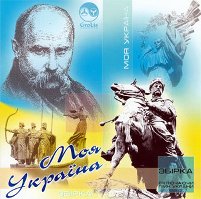 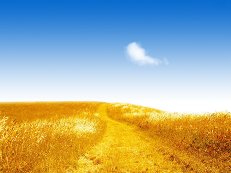